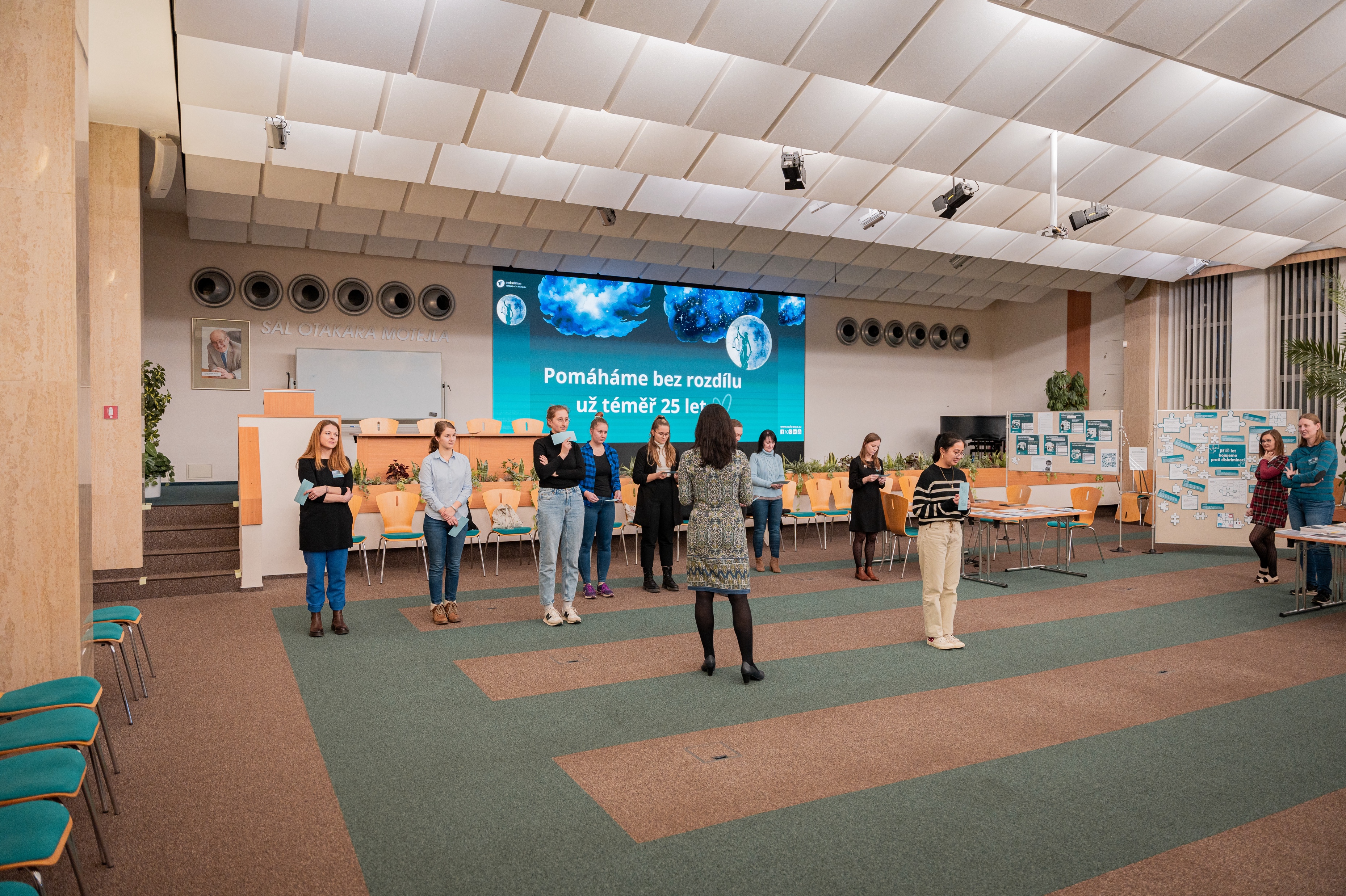 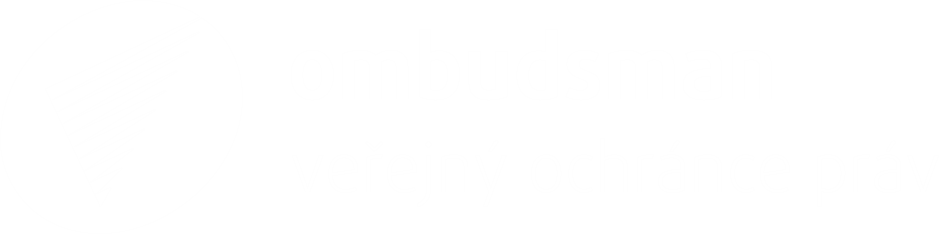 Seminář 15 let antidiskriminačního zákona

Antidiskriminační právo u nás a v Evropě (2009 – 2024) – nejdůležitější milníky, výzvy do budoucna

Postřehy poslance a ombudsmana
Stanislav Křeček
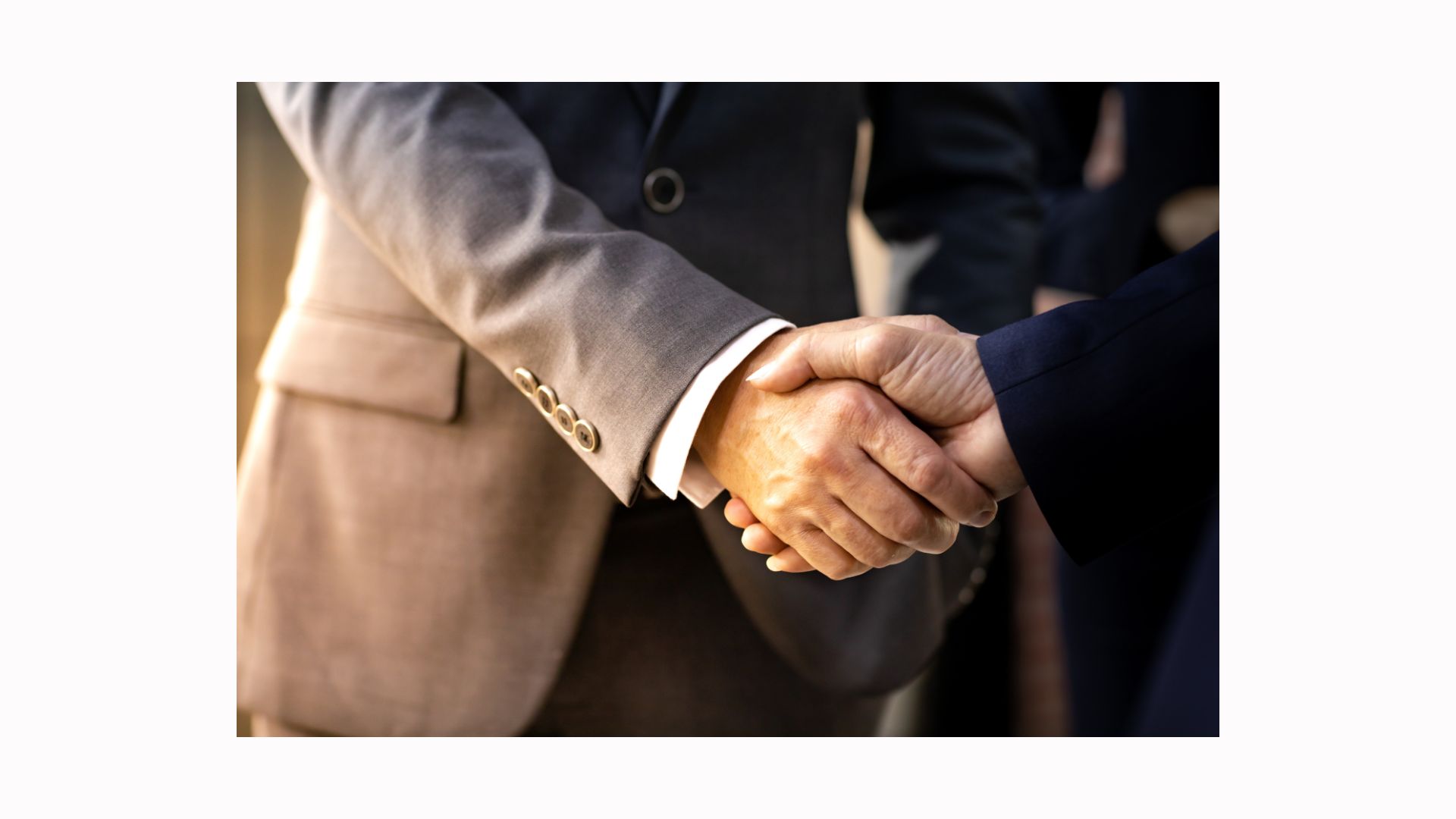 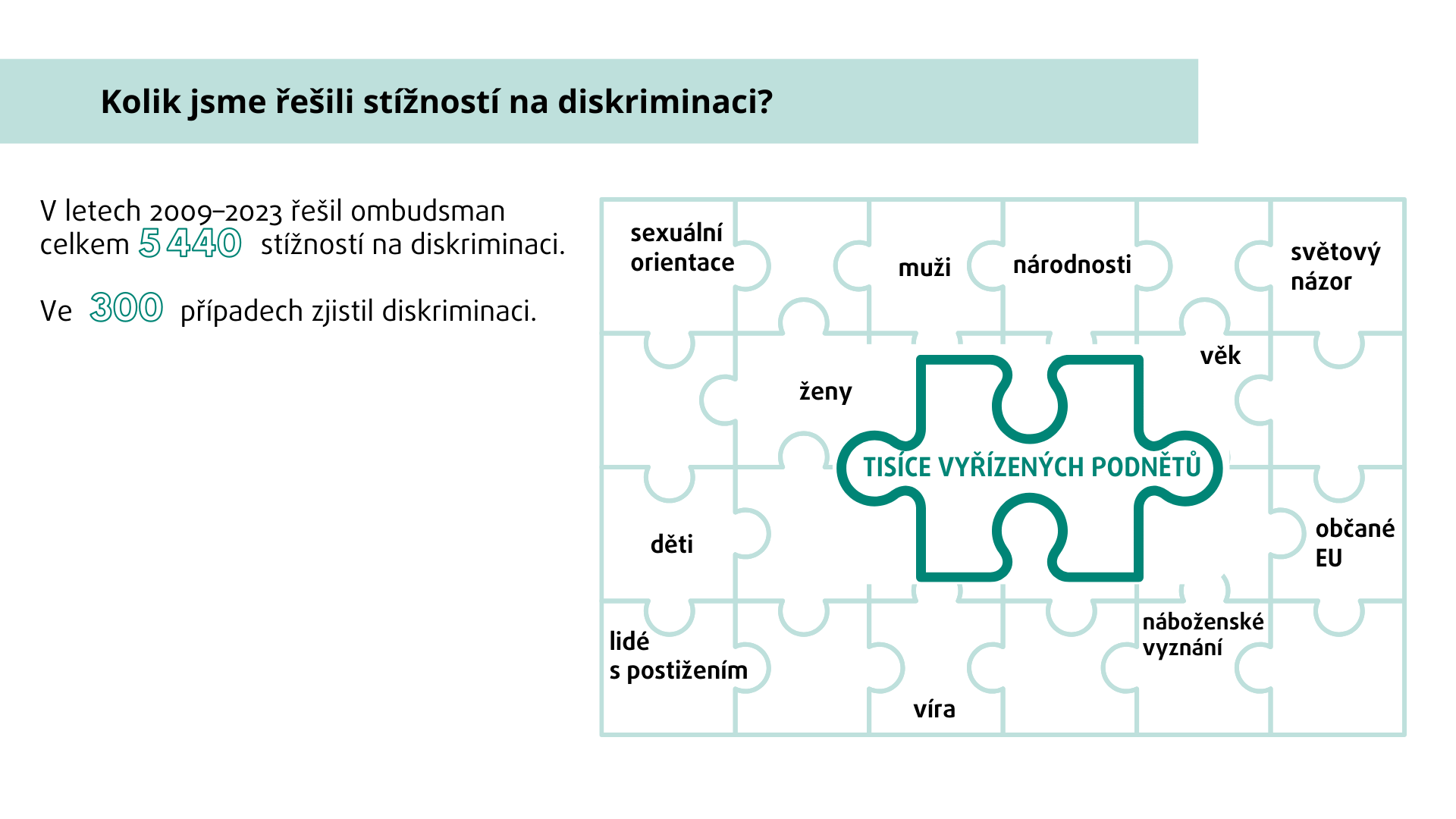 NADPIS O VÍCE SLOVECH
podnadpis
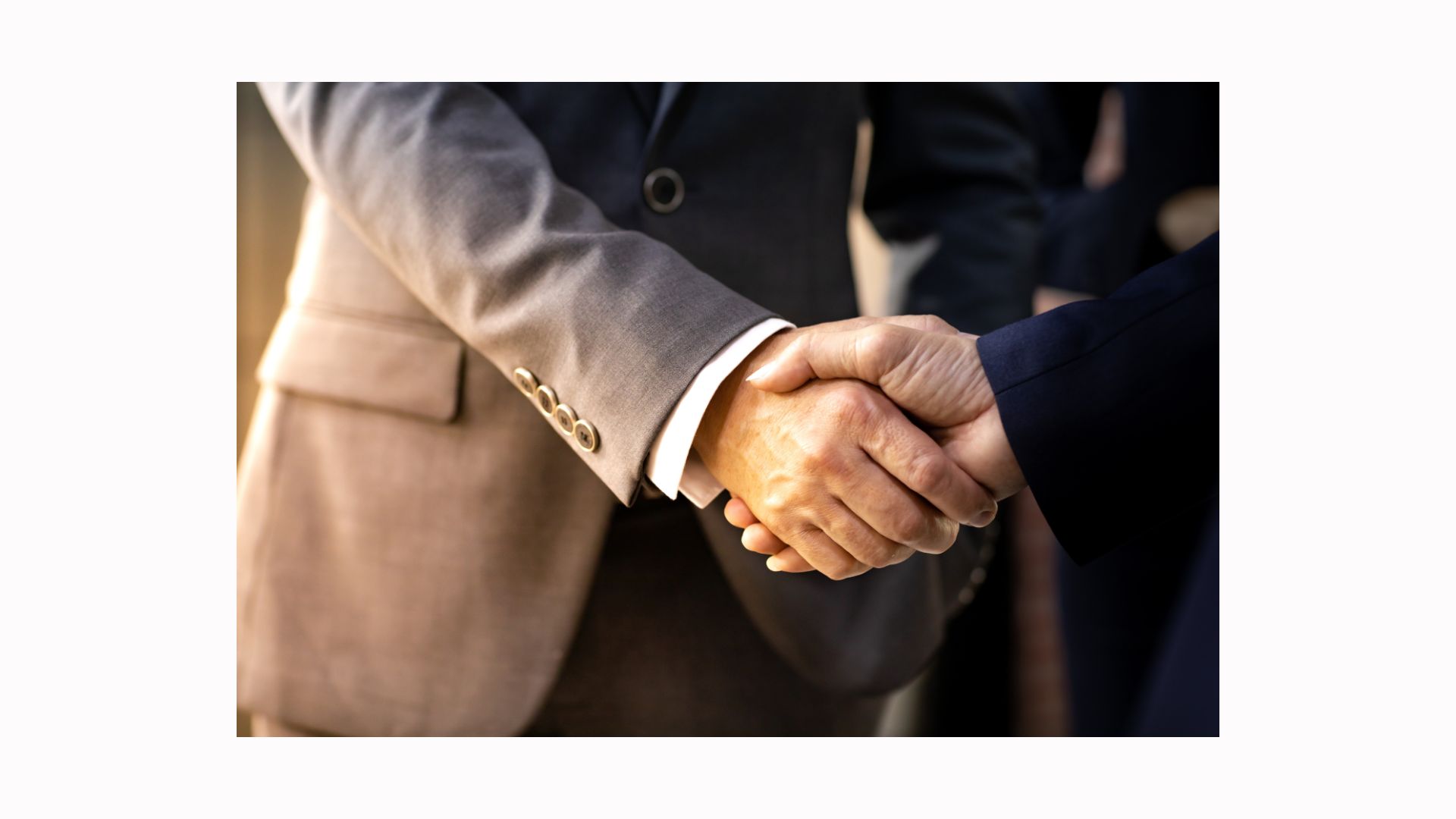 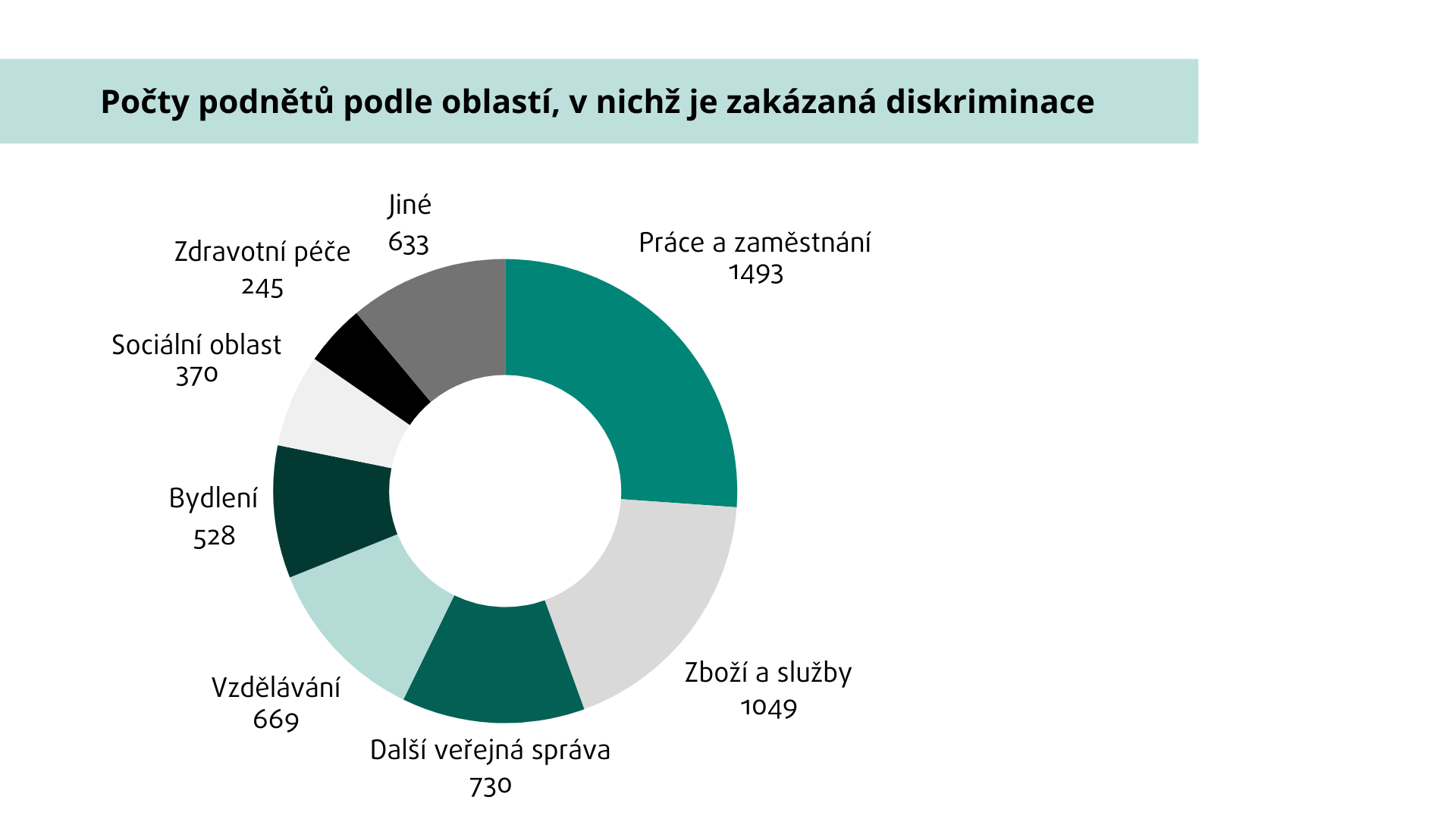 NADPIS O VÍCE SLOVECH
podnadpis
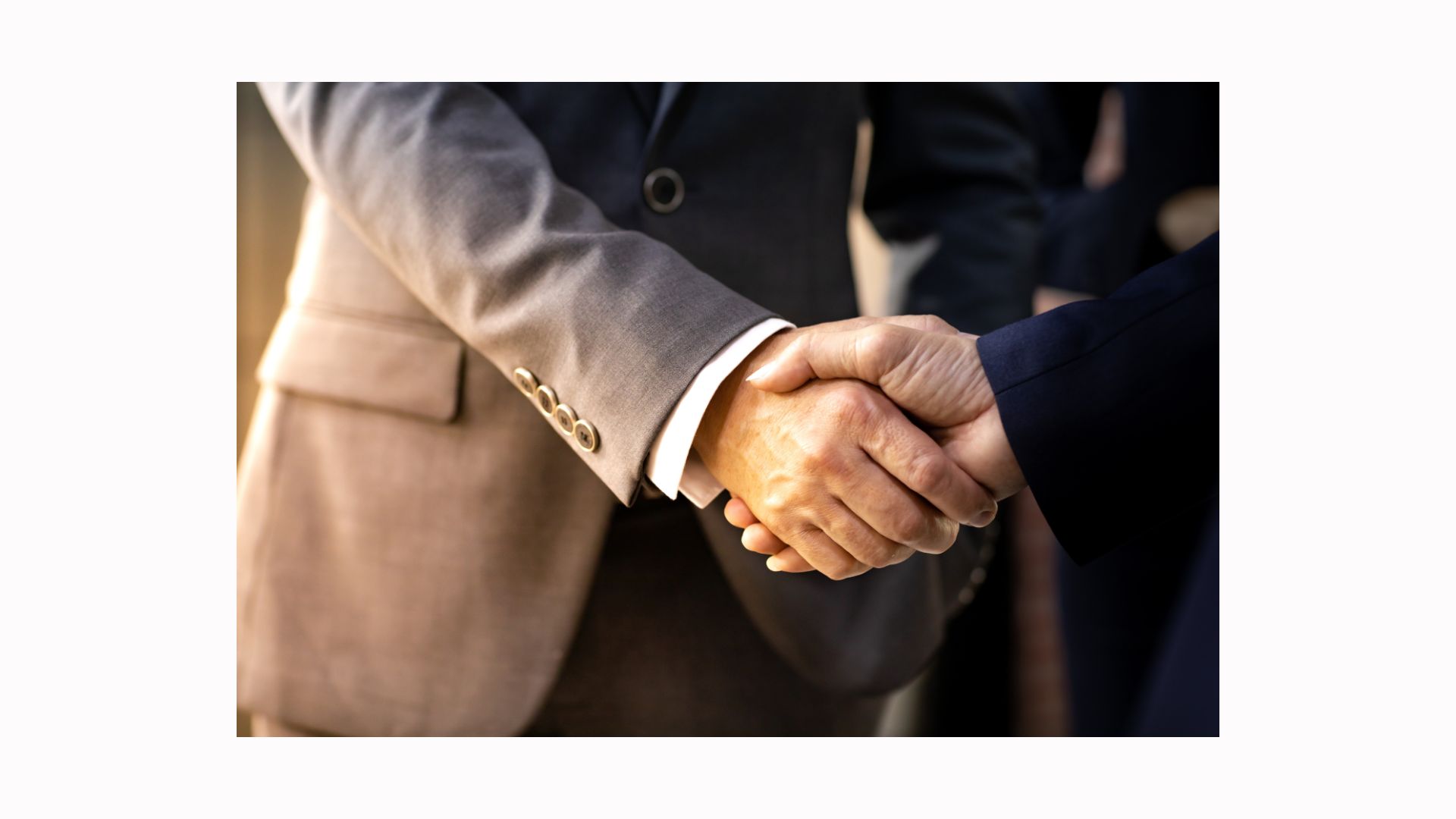 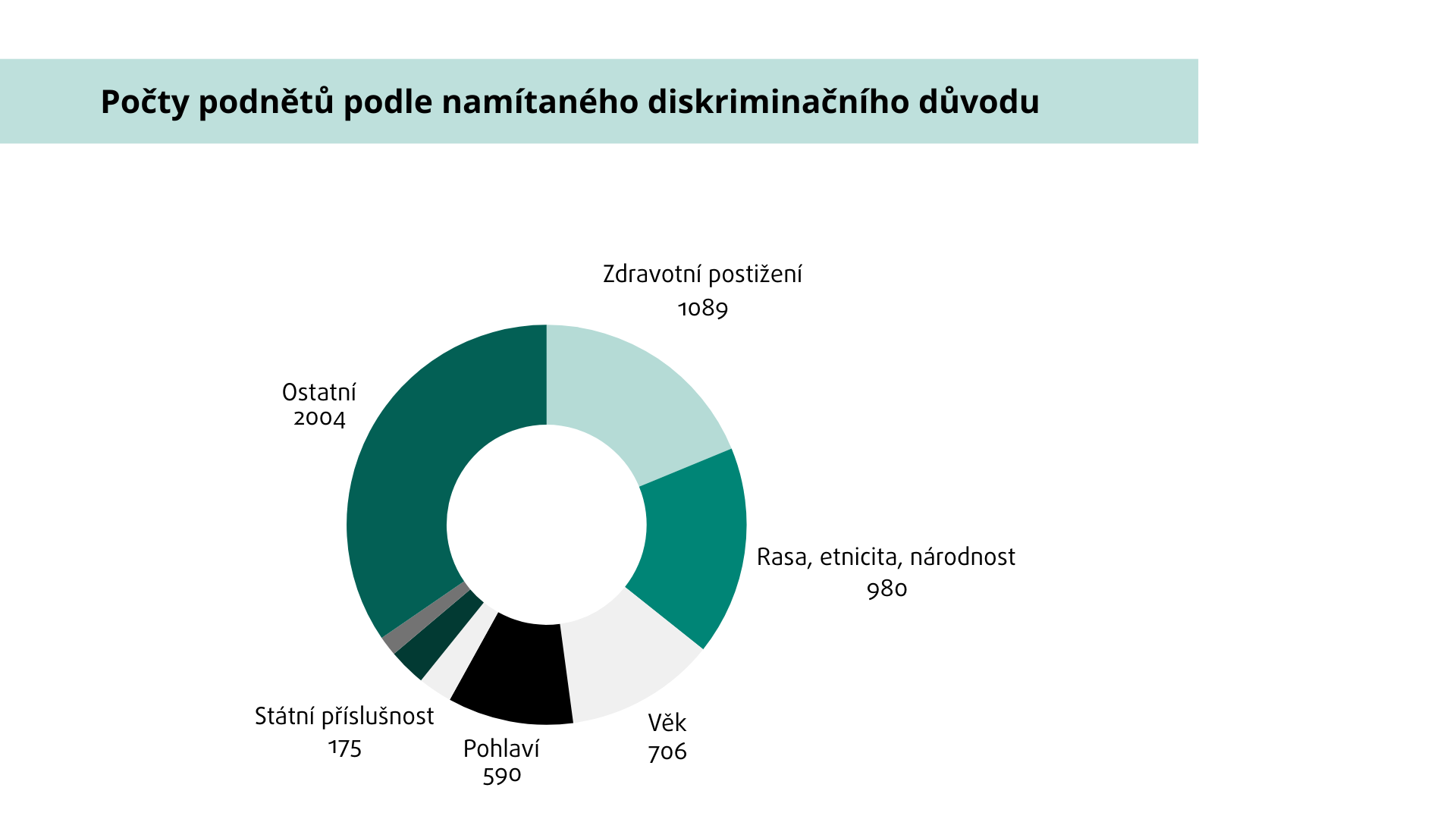 podnadpis
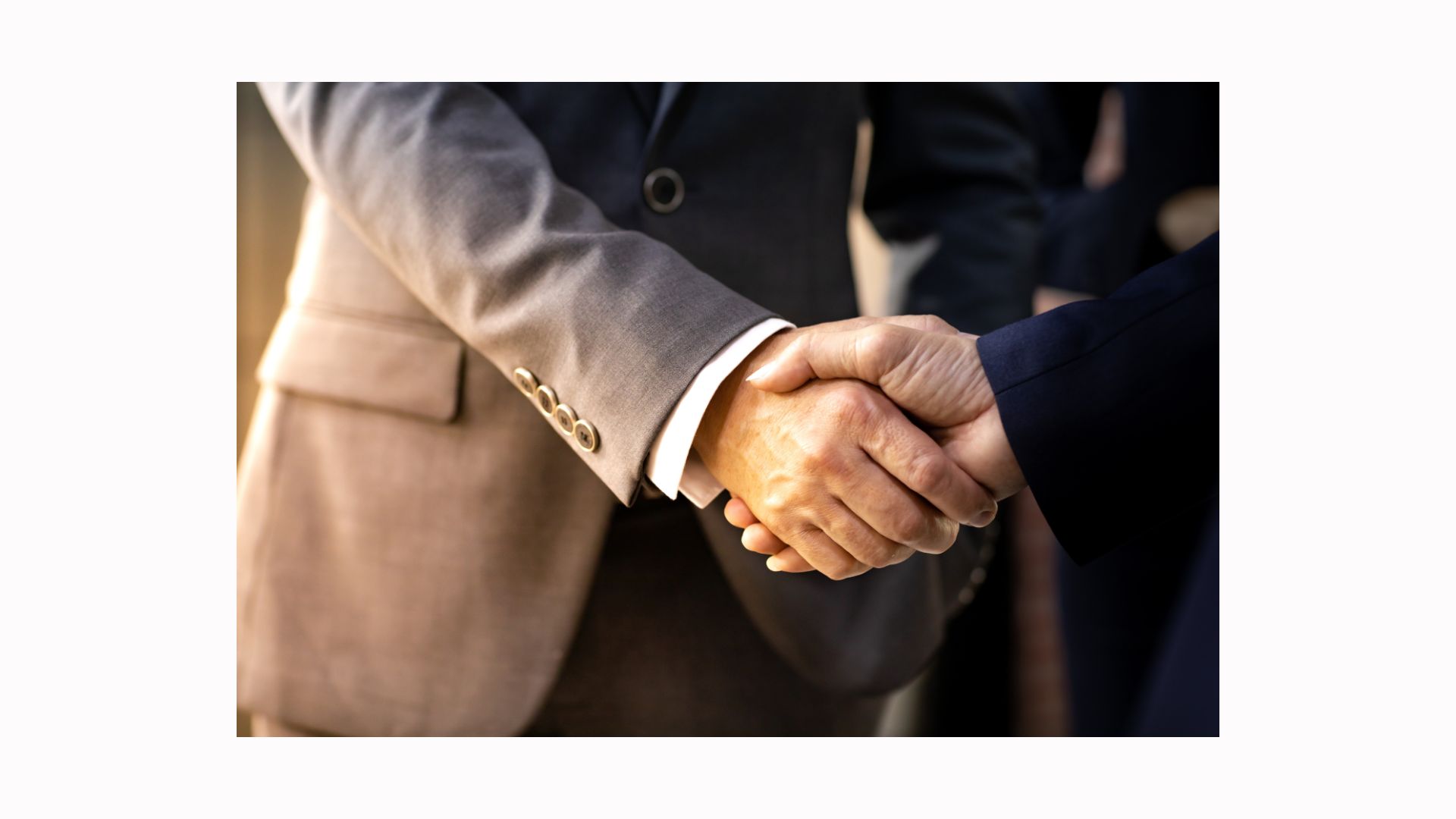 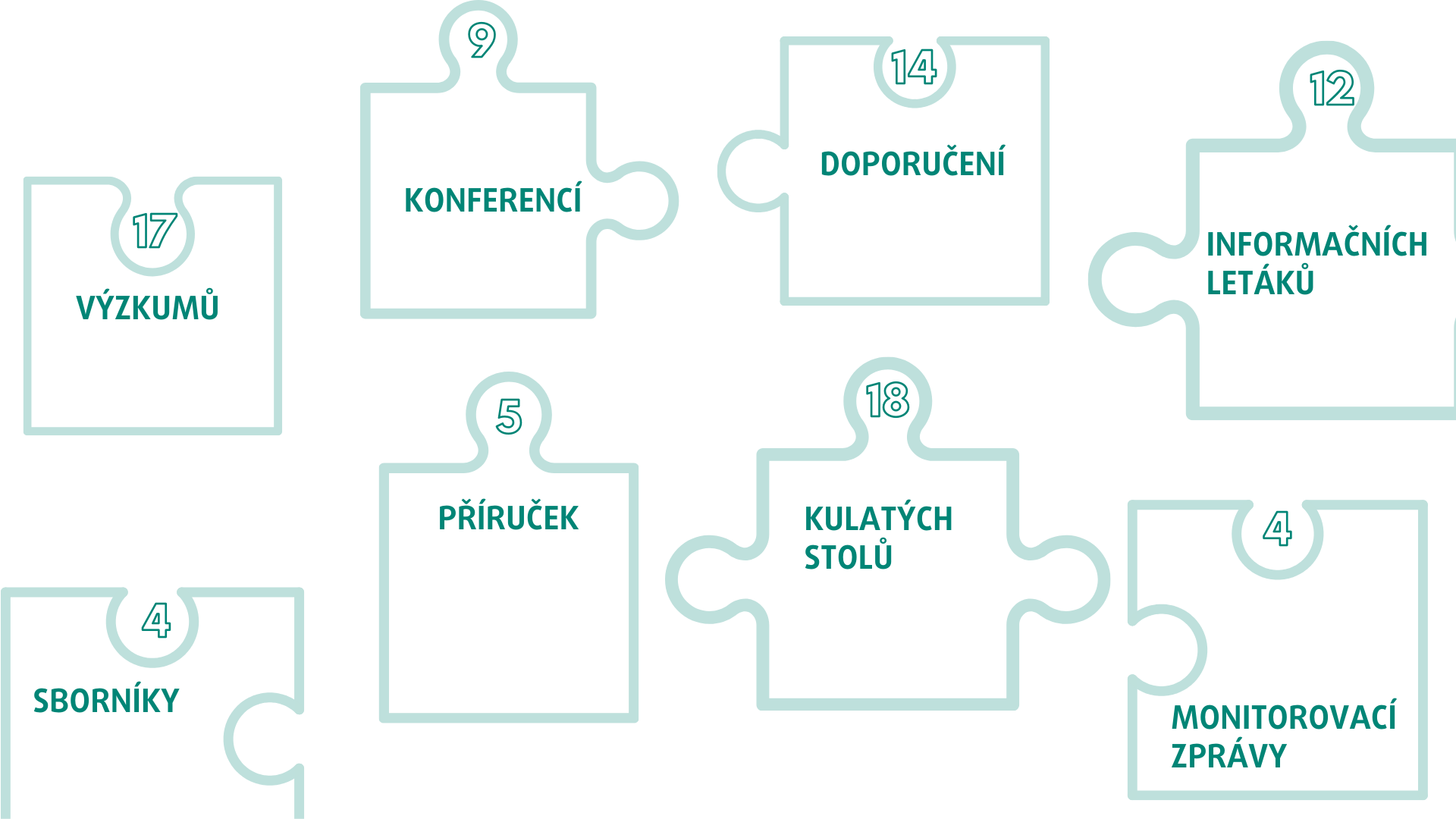 NADPIS O VÍCE SLOVECH
podnadpis
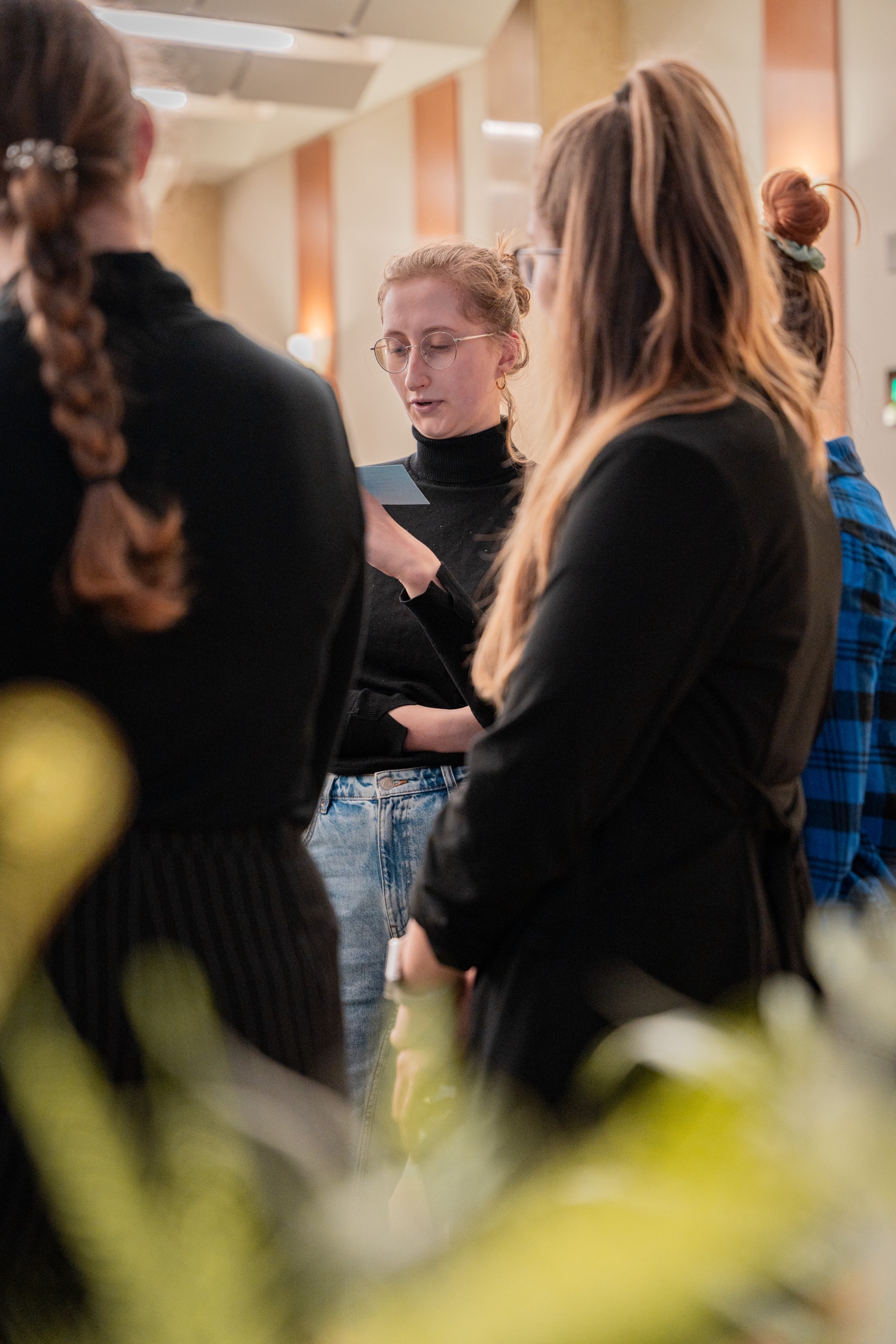 Postřehy poslance a ombudsmana
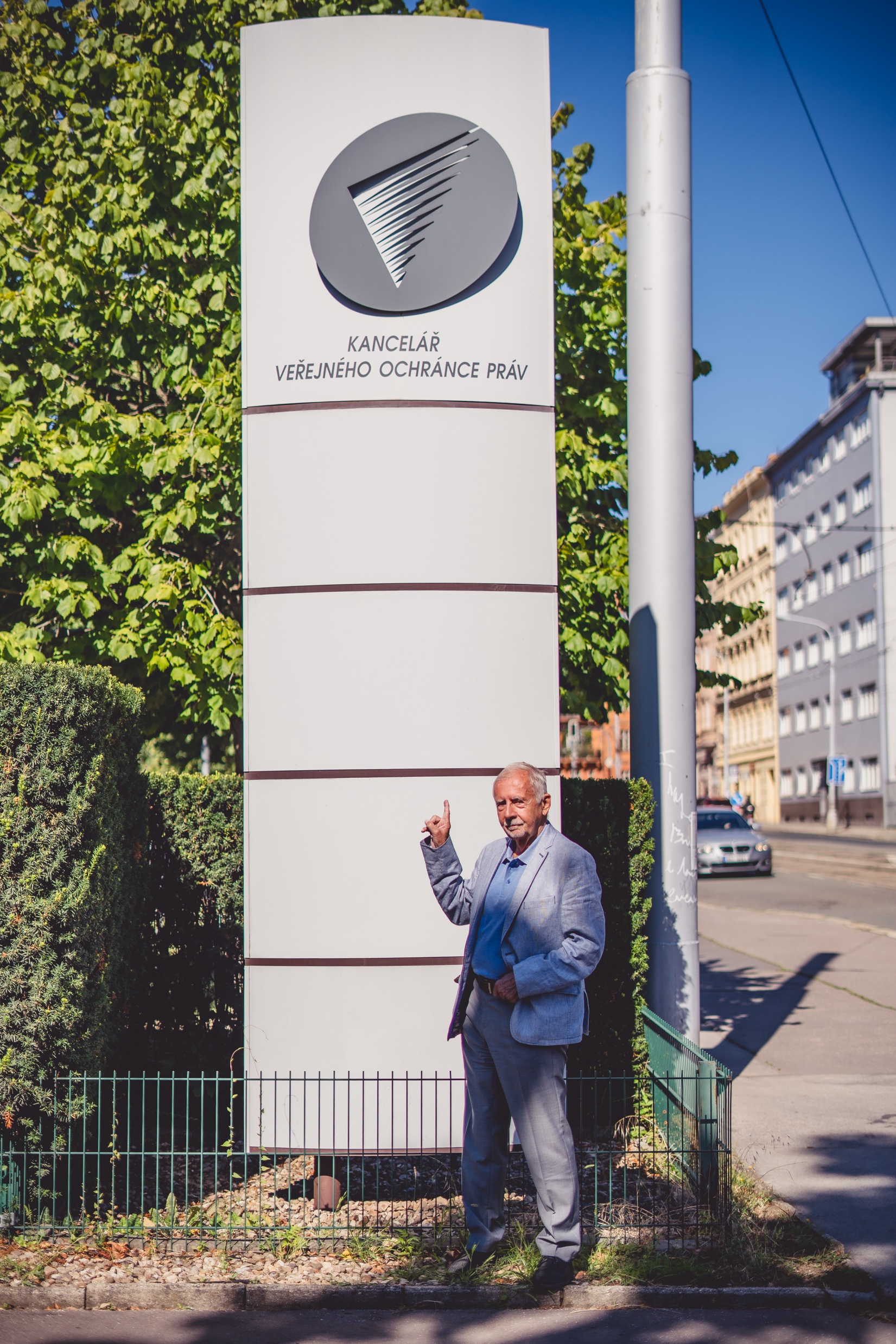 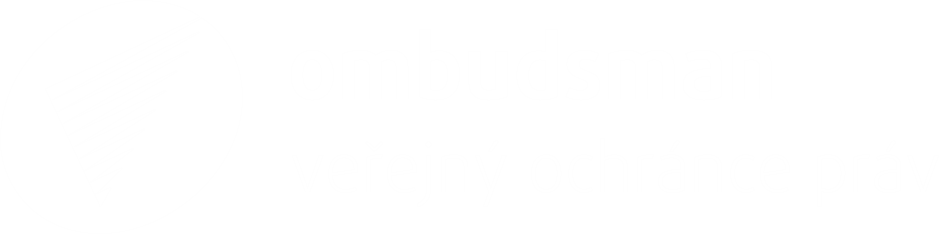 Děkujiza pozornost